Question: What is the purpose and use of the three new linking variables (LINKORGIDME, LINKORGIDPV, LINKORGIDPR) that appear in MA APCD Release 6.0 and to what fields do they link?
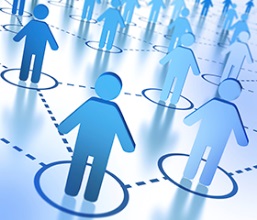 Answer: These three new standard link-reference variables were added to the claims files to facilitate between-file linkage of claims to the correct carrier data without, for example, having to worry about untangling the intricacies of ORGIDs that share eligibility data submitted under only one ORGID. This standardization not only ensures that the claims data will be automatically linked to an ORGID’s correct eligibility, provider or product reference file data, but ensures correct linkage for any point in time – no matter how carrier filing relationships have changed over time.
LINKORGIDME – Links to the ORGID field of the relevant Member Eligibility data in the ME file
LINKORGIDPV – Links to the ORGID field of the relevant Provider data in the PV  file
LINKORGIDPR – Links to the ORGID field of the relevant Product data in the PR file
Example
Both ORGID 3156 and ORGID 10187 each submit medical claims under their ORGIDS in their MC file. However, they share eligibility data submitted under one ORGID (3156) in the ME file. The LINKORGIDME in the MC file ensures linkage to shared eligibility data.
Medical Claims File 
ORGID 3156
Medical Claims File 
LINKORGIDME 3156
Member Eligibility File 
ORGID  3156
Medical Claims File 
LINKORGIDME 3156
Medical Claims File
 ORGID 10187
Note: Also remember to use the MC file MemberLinkEID linked to the ME file MemberLinkEID